Vysoká škola technická a ekonomická v				Českých Budějovicích
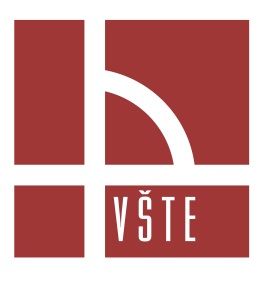 Projekt novostavby zadaného objektu v rozsahu projektu pro provedení stavby
Autor: Bc. Milan Oktábec
Vedoucí: doc. Dr. Ing. Luboš Podolka
Oponent: Ing. arch. Jan Pala
Cíl práce
Cílem práce je pro zadaný objekt (předána studie objektu, nebo projekt pro stavební povolení stavební část) vypracovat min. 4 části projektové dokumentace definované ve stavebním zákonu, tj. textovou i výkresovou část.
Výzkumný problém a metodika práce
Začlenění objektu do již stávající zástavby
 Vytvoření projektové dokumentace v rozsahu pro provedení stavby polyfunkčního objektu  METEOR D
 D.1.1 - Architektonicko-stavební řešení
 D.1.2 - Stavebně konstrukční řešení
 D.1.3 - Požárně bezpečnostní řešení
 D.1.4 - Technika prostředí staveb (ZTI)
Umístění stavby
Sokolovská ulice, Praha 8-Karlín
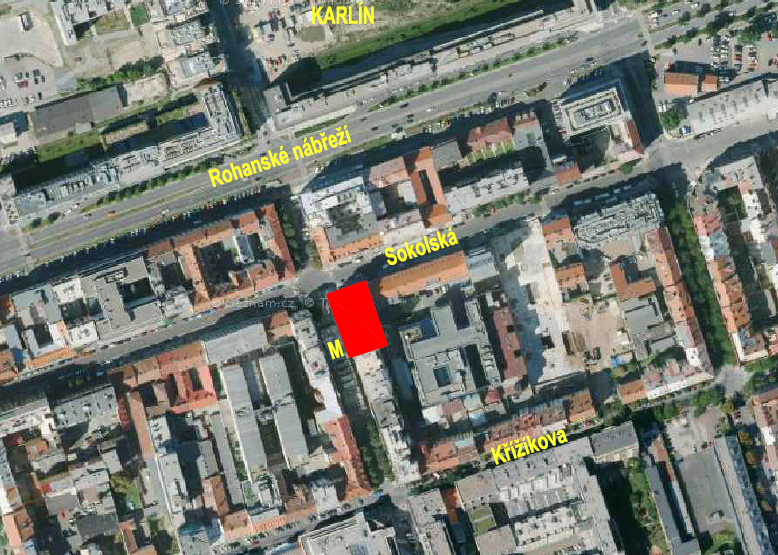 Zdroj: mapy.cz
Popis stavby
Novostavba polyfunkčního objektu METEOR D na pozemku p. č. 470 v Praze 8.  Půdorysný rozměr budovy je cca 24,1 × 42,60 m. Polyfunkční objekt Meteor D má sedm nadzemních podlaží a dvě podzemní podlaží. Konstrukční výška podlaží v 2. PP  je 3,1 m, v 1. PP je 3,6 m, v 1.NP  je 4,5 m, v 2 až  6. NP je 4,05 m, v 7.NP je 3,92m. Objekt je zastřešen plochou střechou a výška atiky je +29,45 m. V podzemních prostorách je umístěn parking a technická zázemí objektu (strojovna VZT atd.), včetně sociálního zázemí pro údržbu. V typických nadzemních podlažích jsou kancelářské prostory se společným sociálním zázemím. V přízemí se nachází recepce objektu, obchodní jednotky a pasáž. V nejvyšším podlaží jsou navrženy byty. Pro komunikaci v budově jsou navrženy výtahy a schodiště.
Kapacitní údaje
Zastavěná plocha:	                                             978 m2 
Plochy pro obchod a služby:                             538 m2 
Plochy pro kanceláře:                                       4250 m2
Plochy pro byty                                                    734 m2
Plochy podzemních parkingů:                         1173 m2
Obestavěný prostor:                                       34 230 m3
D.1.1 - 2.PP
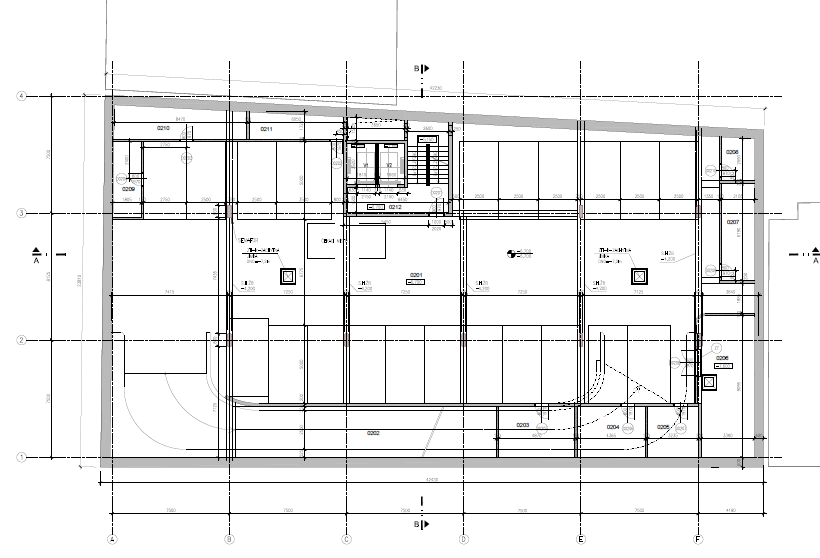 Zdroj: vlastní
D.1.1 - 1.PP
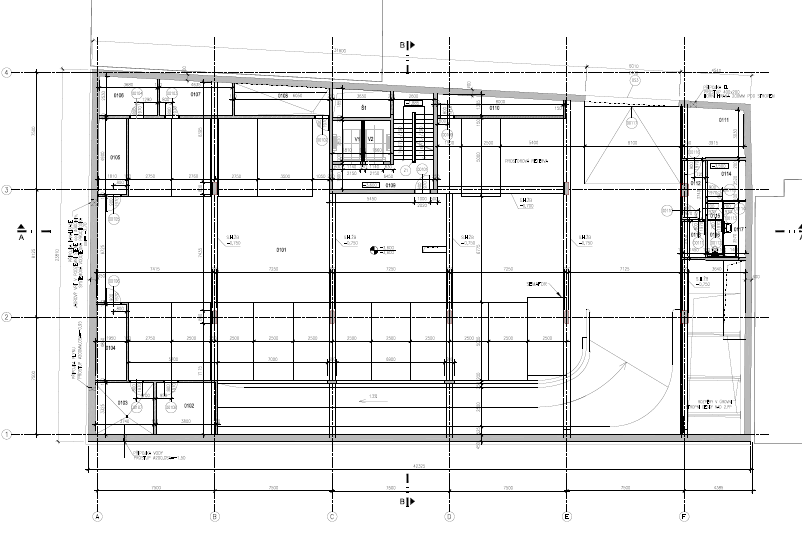 Zdroj: vlastní
D.1.1 - 1.NP
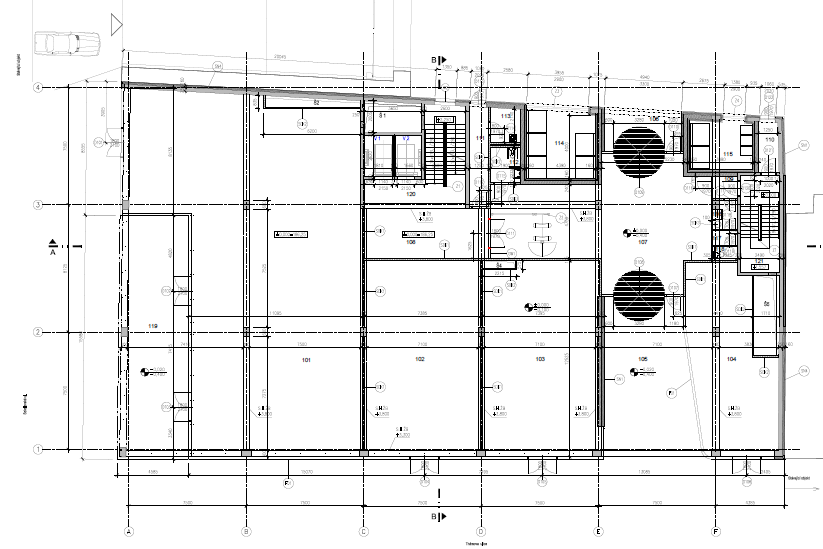 Zdroj: vlastní
D.1.1 - 3.NP
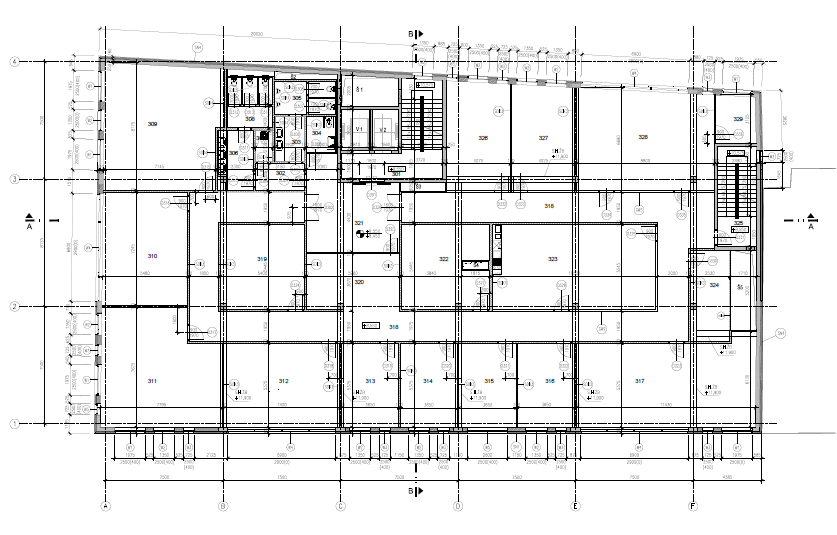 Zdroj: vlastní
D.1.1 - 7.NP
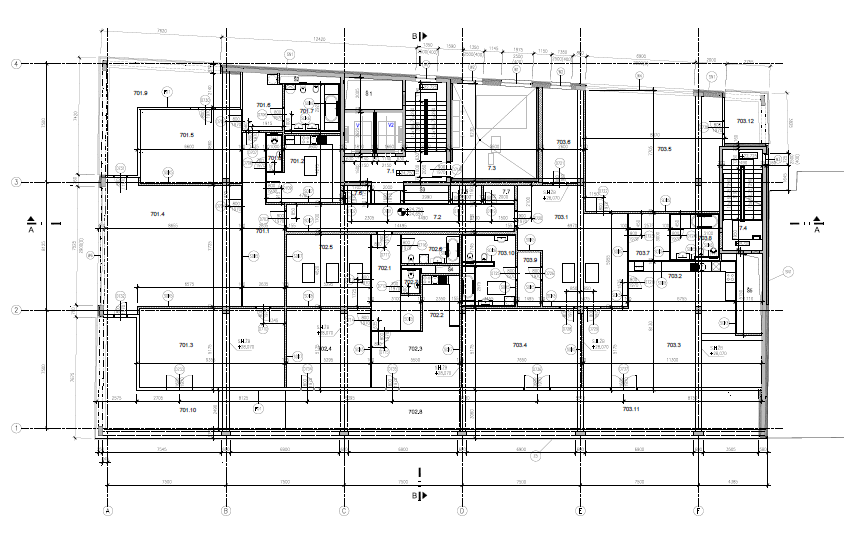 Zdroj: vlastní
D.1.1 - ŘEZ A-A
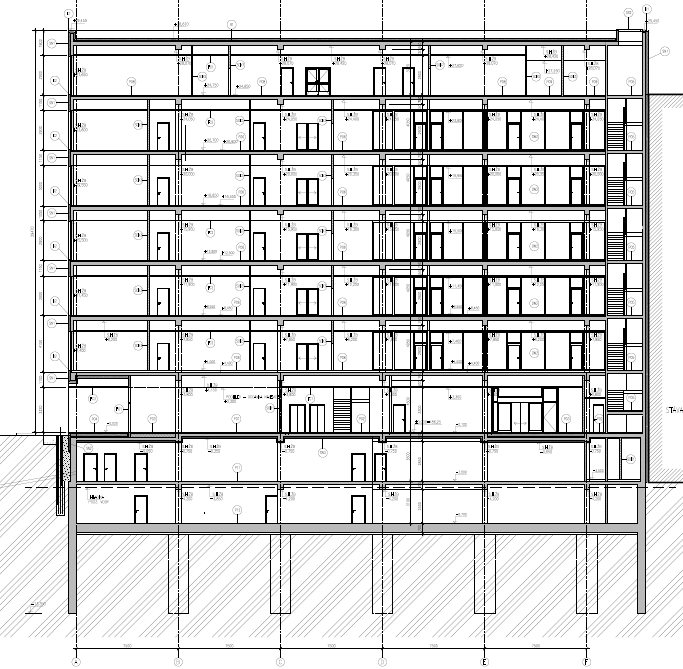 Zdroj: vlastní
D.1.2 –Stavebně konstrukční řešení
Uvažovaná užitná zatížení:
Sníh                                                                        0,70kN/m2
Nepřístupná střecha	                         ´             0,75kN/m2
Technologie na střeše                                        4,00kN/m2
Byty			                                       2,00kN/m2
Kanceláře		                                        3,00kN/m2
Komerční plochy		                           5,00kN/m2
Podzemní parkovací stání		             2,50kN/m2
Přemístitelné příčky < 3kN/m		             1,20kN/m2 
Zatížení na zábradlí                                             1,00kN/m
Zajištění stavební jámy
    Kombinace dočasného  záporového pažení nad hladinou   podzemní vody v kombinaci s pažením pomocí konstrukčních podzemních monolitických stěn vetknutých do skalního podloží. 
Založení stavby
     Navrhuje se založení objektu na základové desce z 
     vodonepropustného železobetonu  + velkoprůměrové vrtané 
     piloty, které jsou vetknuté do skalního podloží.
Spodní stavba
Stropní deska nad 2.PP se navrhuje tloušťky 250mm   s viditelnými průvlaky výšky 600mm, stropní deska nad 1.PP 
     je tloušťky 250mm s viditelnými průvlaky výšky 650mm. 
Vrchní stavba 
Konstrukce vrchní stavby je navržena jako monolitický     železobetonový skelet. Stropní desky nad 1.NP až 7.NP jsou navrženy v tl. 250mm s viditelnými průvlaky výšky  600 mm. Stabilita a prostorová tuhost budovy je zajištěna pomocí ztužujících jader.
Materiály
Betonové konstrukce jsou navrženy z konstrukčního betonu C 30/37. Výztuž betonářská 10 505 (R). Ocel S 235.
D.1.3 (PBŘ) - 1.NP
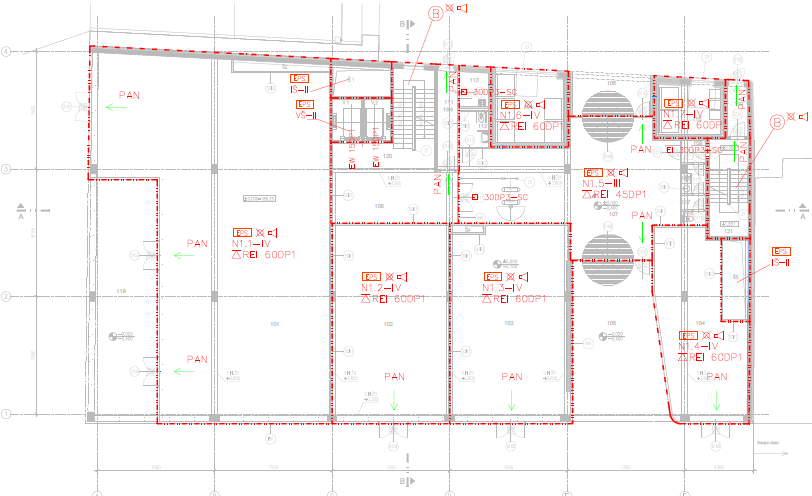 Zdroj: vlastní
D.1.3 (PBŘ) - 3.NP
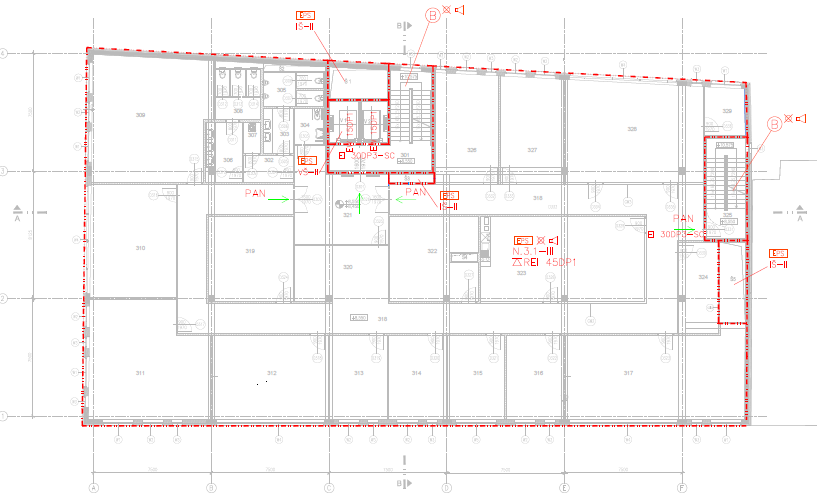 Zdroj: vlastní
D.1.3 (PBŘ)- 7.NP
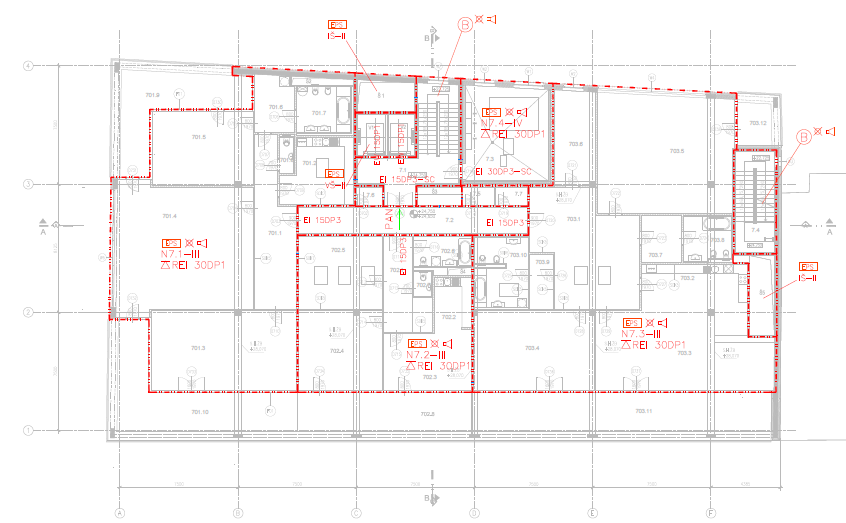 Zdroj: vlastní
D.1.4 - Technika prostředí staveb
Odvodnění střechy a teras 
Kanalizace v nadzemních podlažích
Kanalizace v podzemních podlažích
Závěrečné shrnutí
Vytvoření PD v rozsahu pro DPS
     Architektonicko-stavební řešení
     Stavebně konstrukční řešení
     Požárně bezpečnostní řešení
     Technika prostředí staveb (ZTI)

Cíl práce byl splněn
Doplňující dotazy od oponenta práce
V architektonické studii jsou z dispozic patrné v západní fasádě balkony, proč nebyly tyto konstrukce navrženy a zohledněny?
Jaké lze očekávat komplikace při provádění výkopových prací, které bude nezbytné projekčně vyřešit?
Děkuji za pozornost